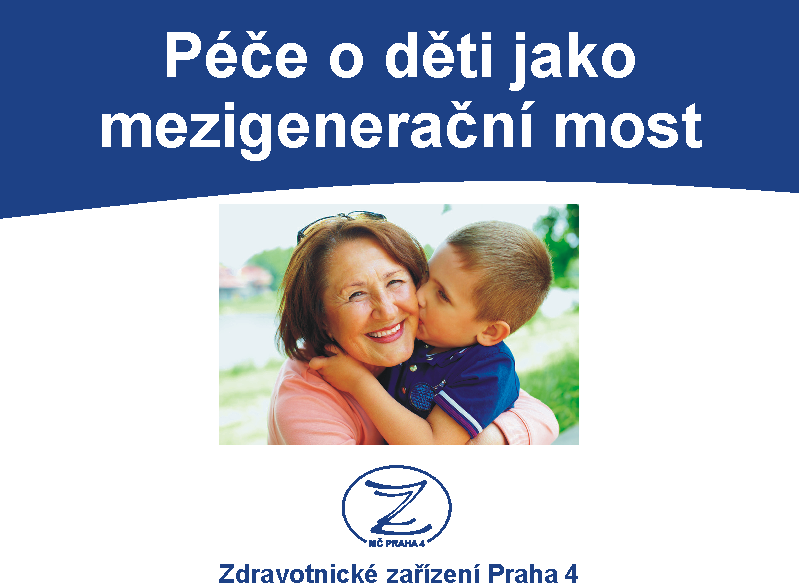 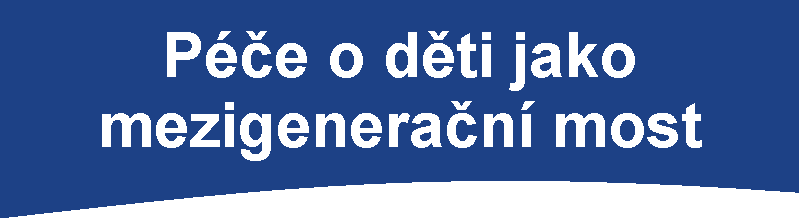 P
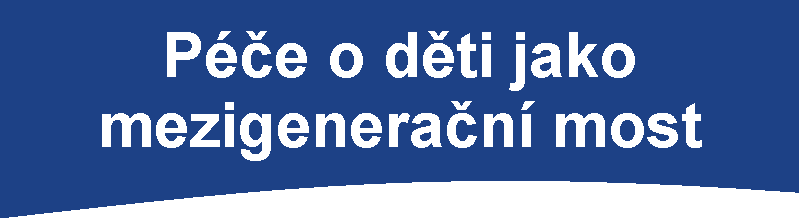 P
Cílem projektu je na základě zkušeností zahraničních partnerů a odborných znalostí našich expertů připravit inovativní vzdělávací program Asistent v předškolní péči.
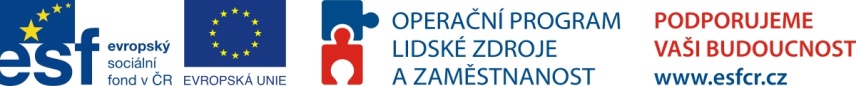 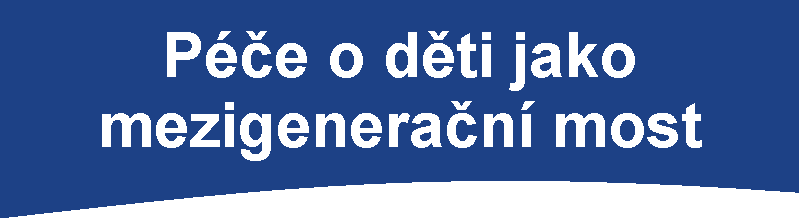 P
Příjemce dotace: Zdravotnické zařízení městské části Praha 4 www.zzpraha4.cz
Mezinárodní projekt
4 zahraniční partneři:
PISCESwm – Brirmingaham, Velká Británie
Fundación Federico Ozanam – Zaragoza, Španělsko
ISL – Leikskolinn Solborg, Island
IRZL – Lublin, Polsko
Doba trvání projektu: 24 měsíců (prosinec 2012 - listopad 2014)
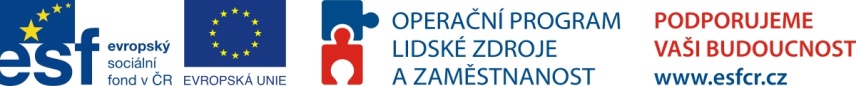 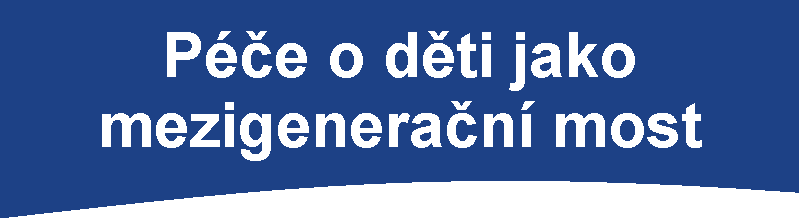 P
Práce a inkluze starších osob na trh práce / formou asistentů, pečovatelů 
Metodika vzdělávání, maximální dopad na vzdělávané
Vzájemná výpomoc rodičů, flexibilní varianty předškolní péče, program asistentů v předškolní péči
Vzdělávání dospělých, nastavení vzdělávacího programu
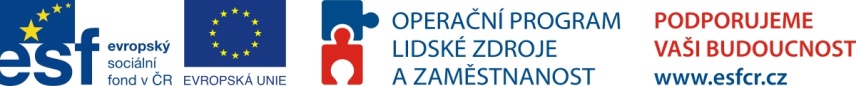 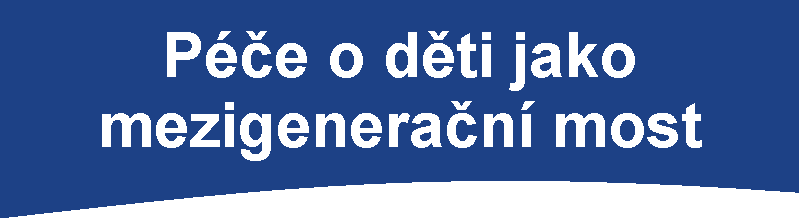 P
Klíčové aktivity: 
Přenos zkušeností a know-how
Vývoj vzdělávacího Programu „Asistentka v předškolní péči“
Pilotáž – teoretická a praktická příprava 30 osob
Šíření výstupů projektu
Publicita
Spolupráce s Úřadem práce
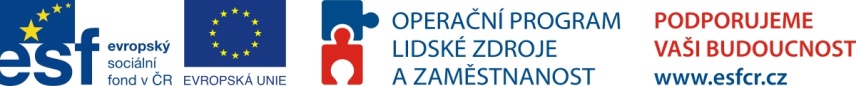 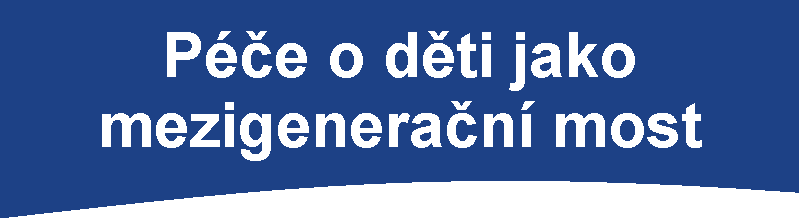 P
Termíny dalších setkání: 

Diseminační seminář - 15.5.2014 (čtvrtek) – 25 osob
Závěrečná konference 9.10.2014 (čtvrtek) – 70 osob
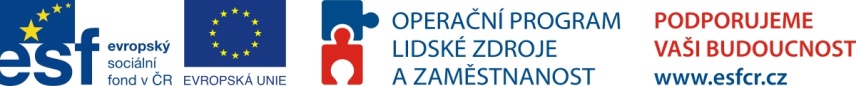 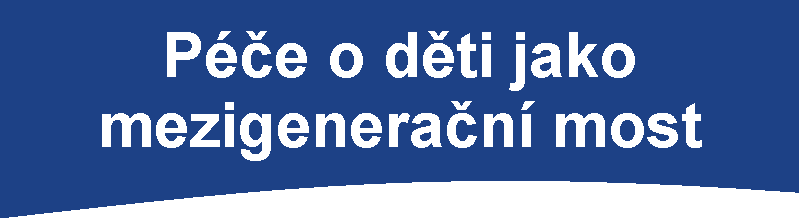 P
Cílová skupina: 
Osoby znevýhodněné na trhu práce (ženy vracející se po mateřské dovolené zpět do zaměstnání a ženy 50+)
Specifické pracovní úvazky
Možnosti rekvalifikace
Nové profesní výzvy
30 osob získá proškolení v rámci Programu „Asistentka v předškolní péči“
Poskytovatelé a zřizovatelé předškolní péče
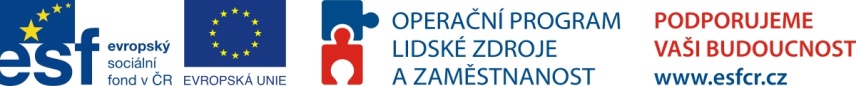